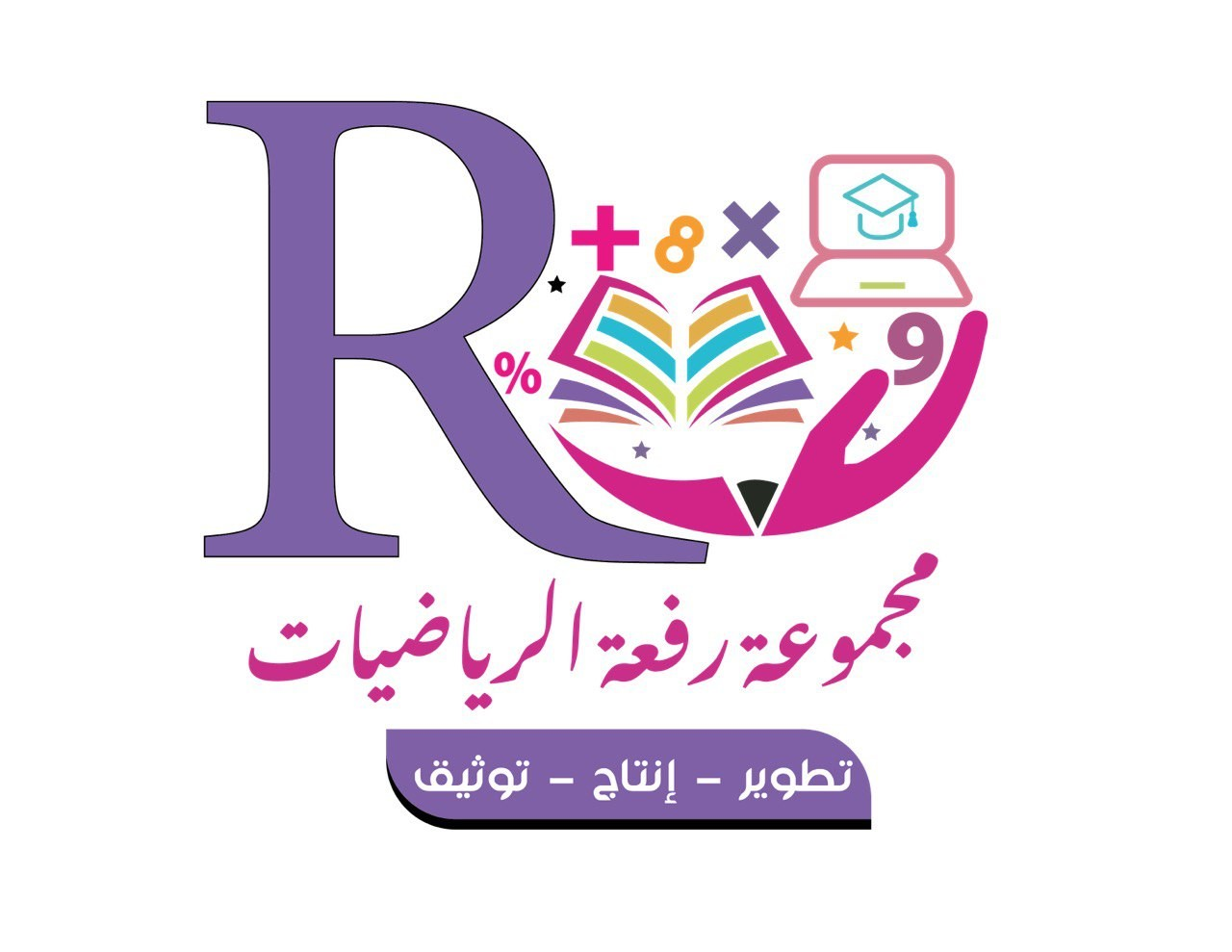 مهاراتي
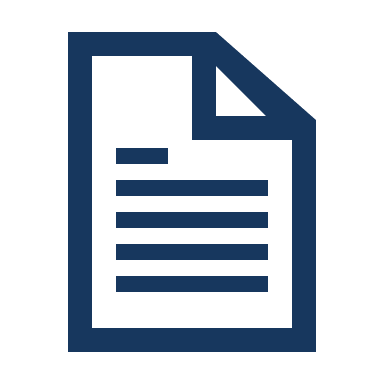 مهارة ( 18 ) : حل مسائل حول الزمن المنقضي .
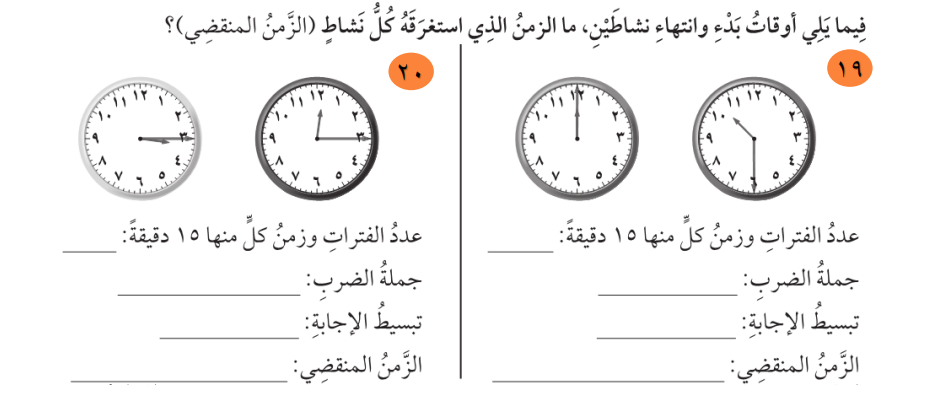 إعداد : أ/ هبه المزيد 
صفحة 26
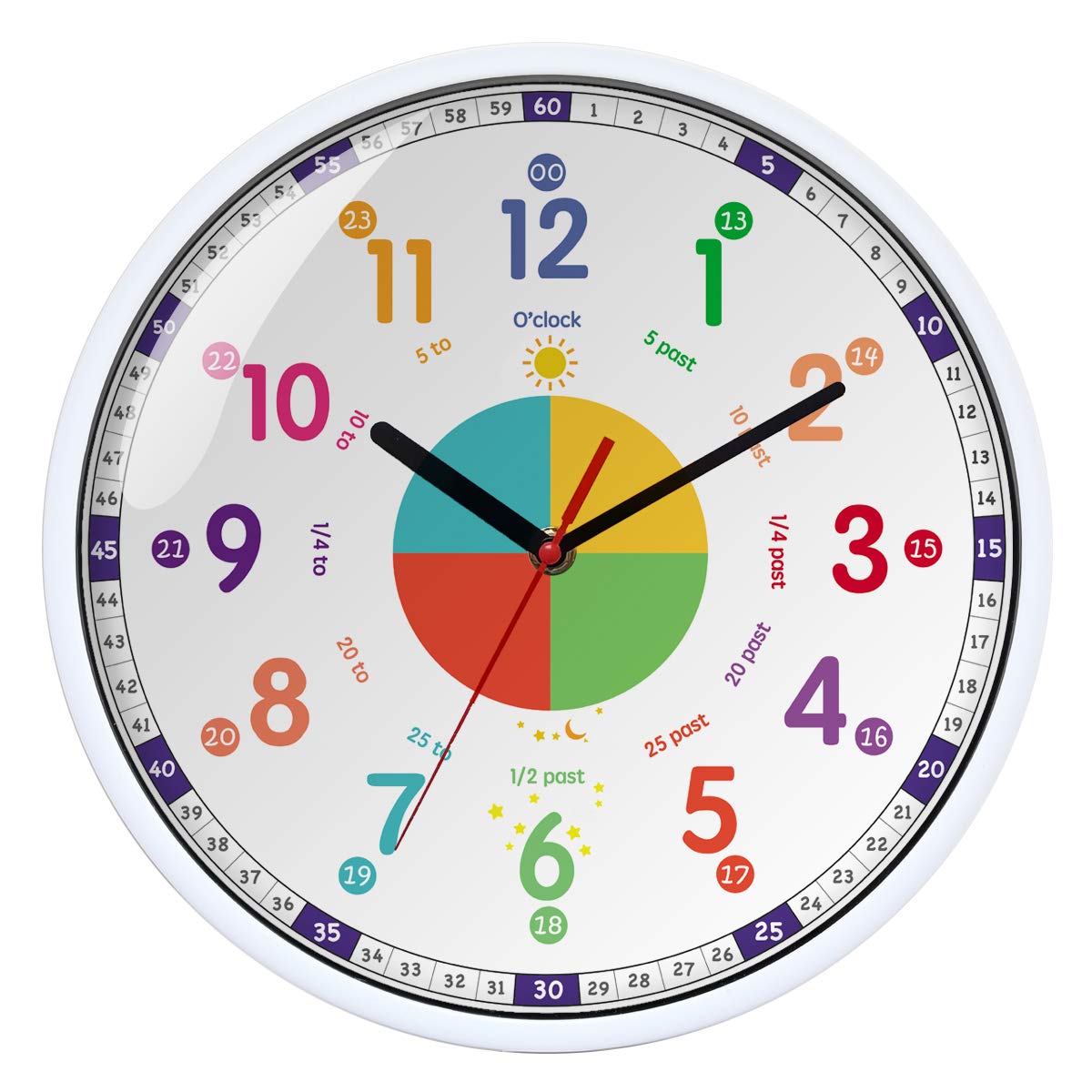 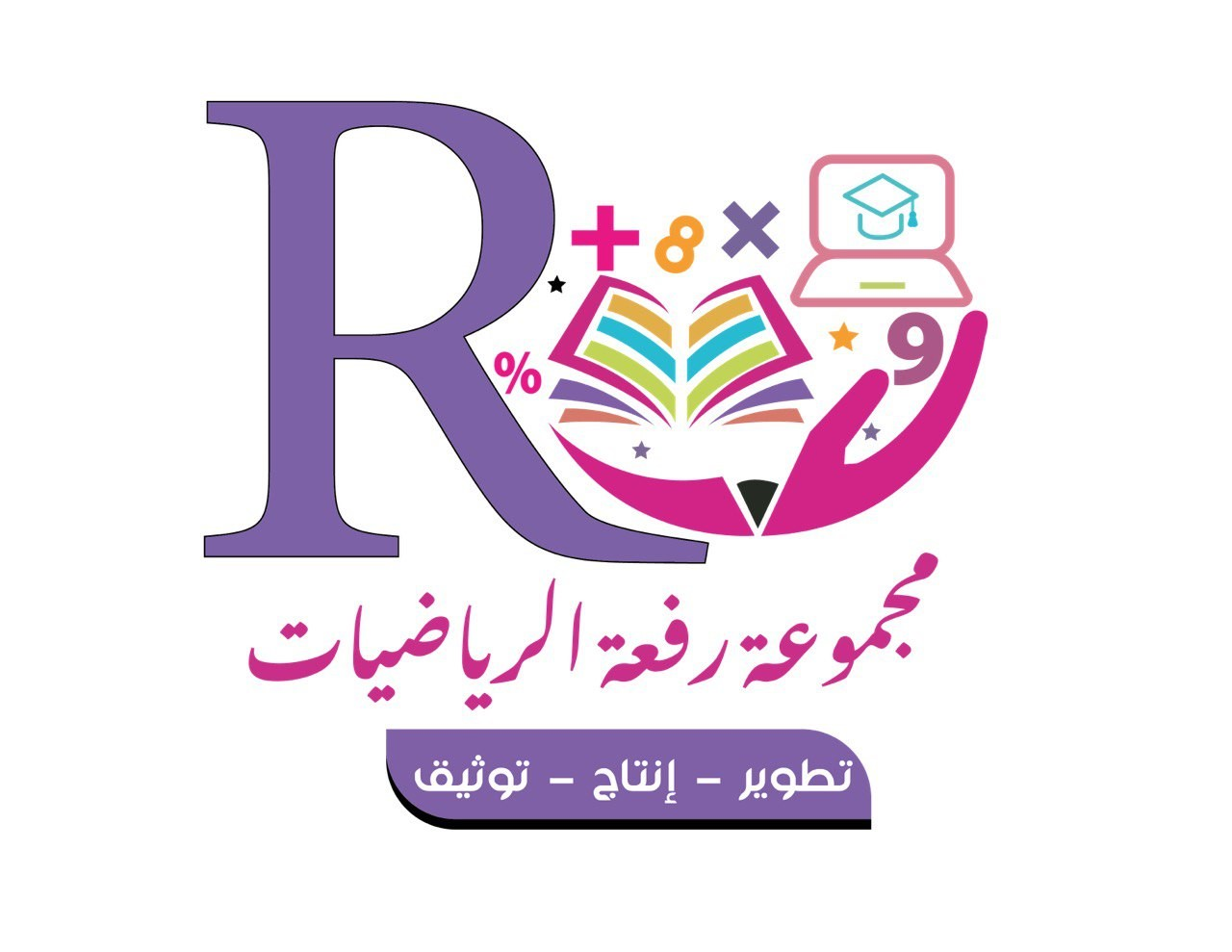 الدرس ١٠ – ٧ : حــــســــــابُ الــــزمـــــنِ المـــنــــقـــضــــي
نشاط
أجيب عن كل مما يلي مستعملا الساعة المجاورة:
ما الوقت الذي تبينه الساعة وكم سيكون الوقت بعد ساعة ؟
ما الوقت الذي تبينه الساعة وكم سيكون الوقت بعد مرور 3 ساعات و 15 دقيقة ؟
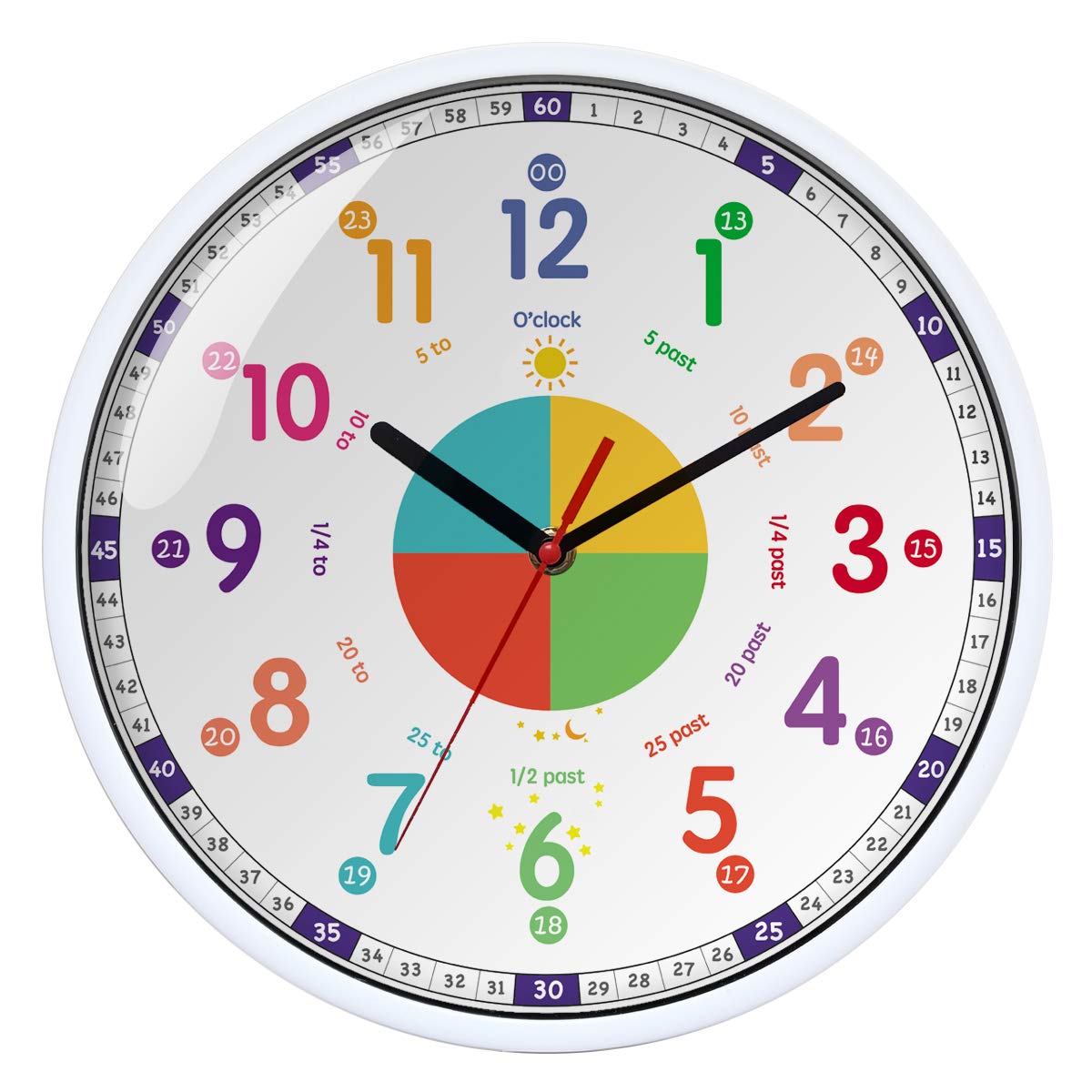 إعداد : أ/ نوره الأكلبي
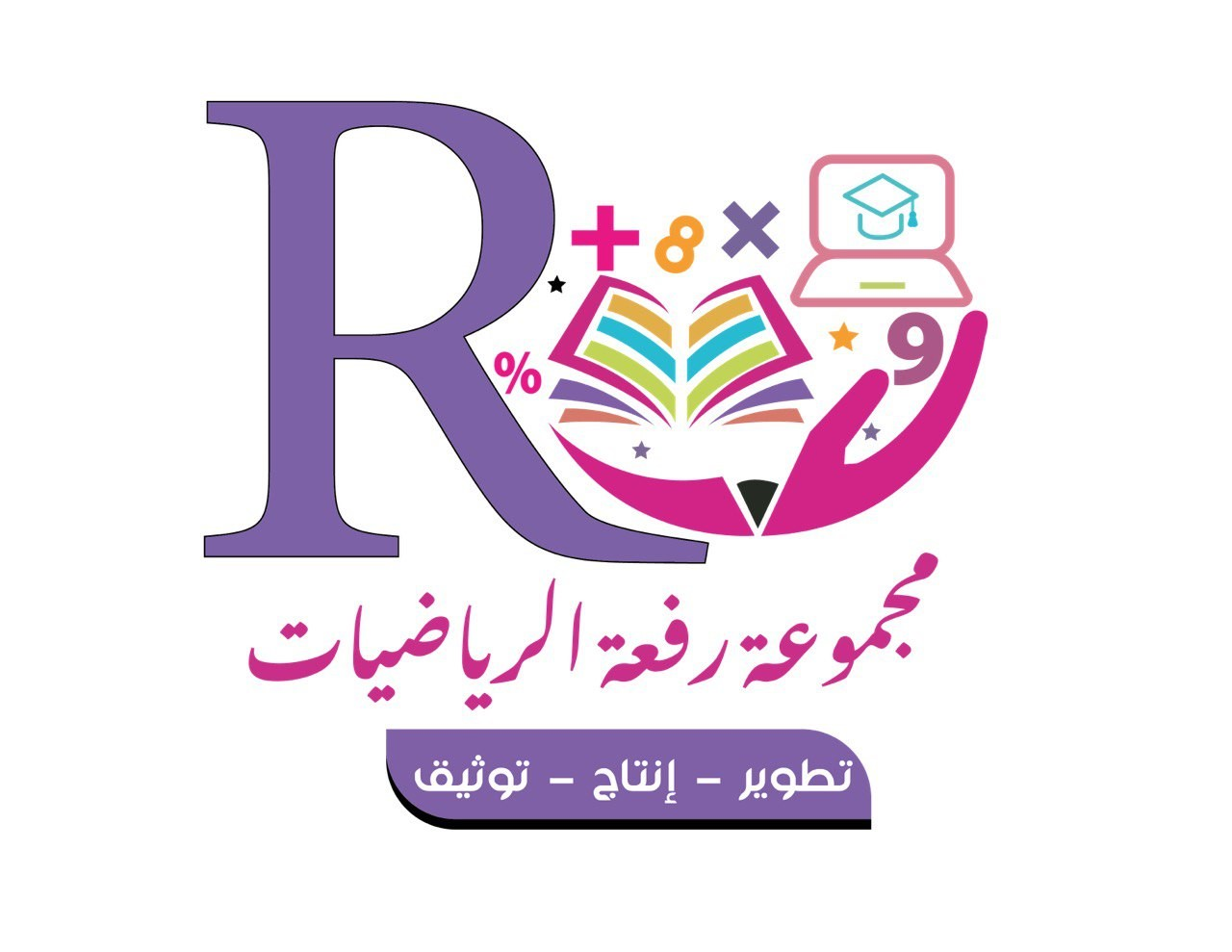 الدرس ١٠ – ٧ : حــــســــــابُ الــــزمـــــنِ المـــنــــقـــضــــي
تـــشـــويـــــقــــه
إعداد : أ/ نوره الأكلبي
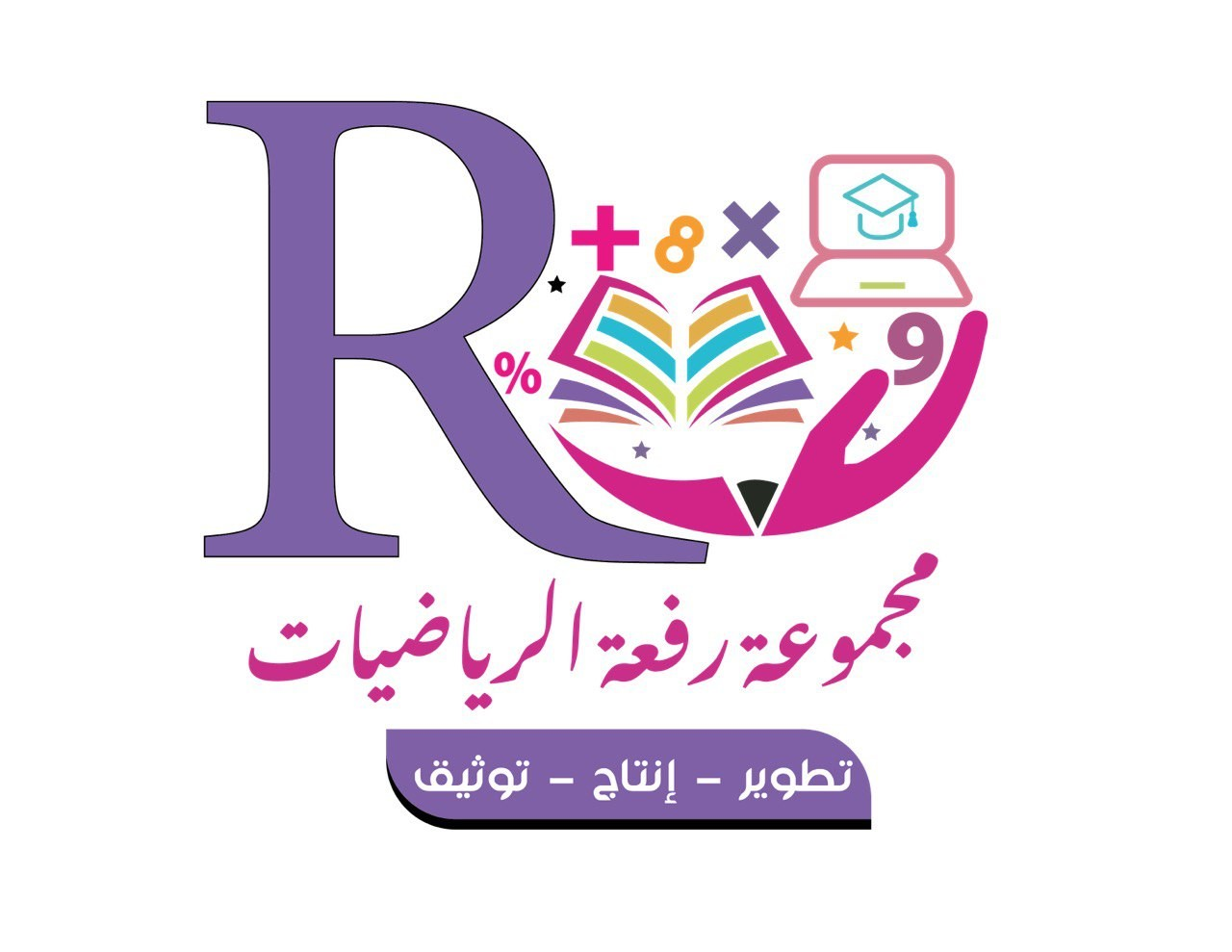 رابط الدرس 
الرقمي
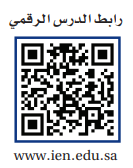 استعِد:
فِكْرَةُ الدَّرْسِ :
أجمعُ وحـــدَاتِ الــــزمـــــنِ و أطـــــرحُــــهــــا .
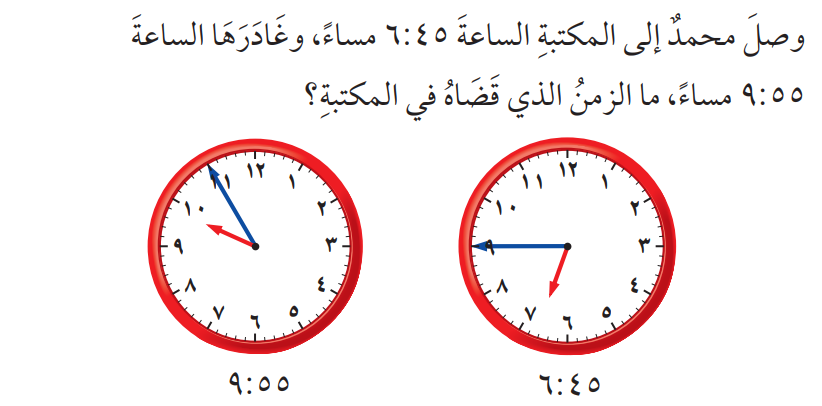 الـــــمـــــفـــــــرداتُ :
الــــزمـــــنُ المـــنــــقـــضِـــــي .
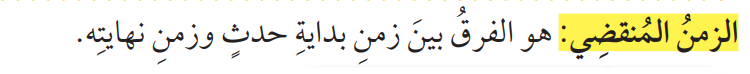 صفحة ٦٤
إعداد : أ/ نوره الأكلبي
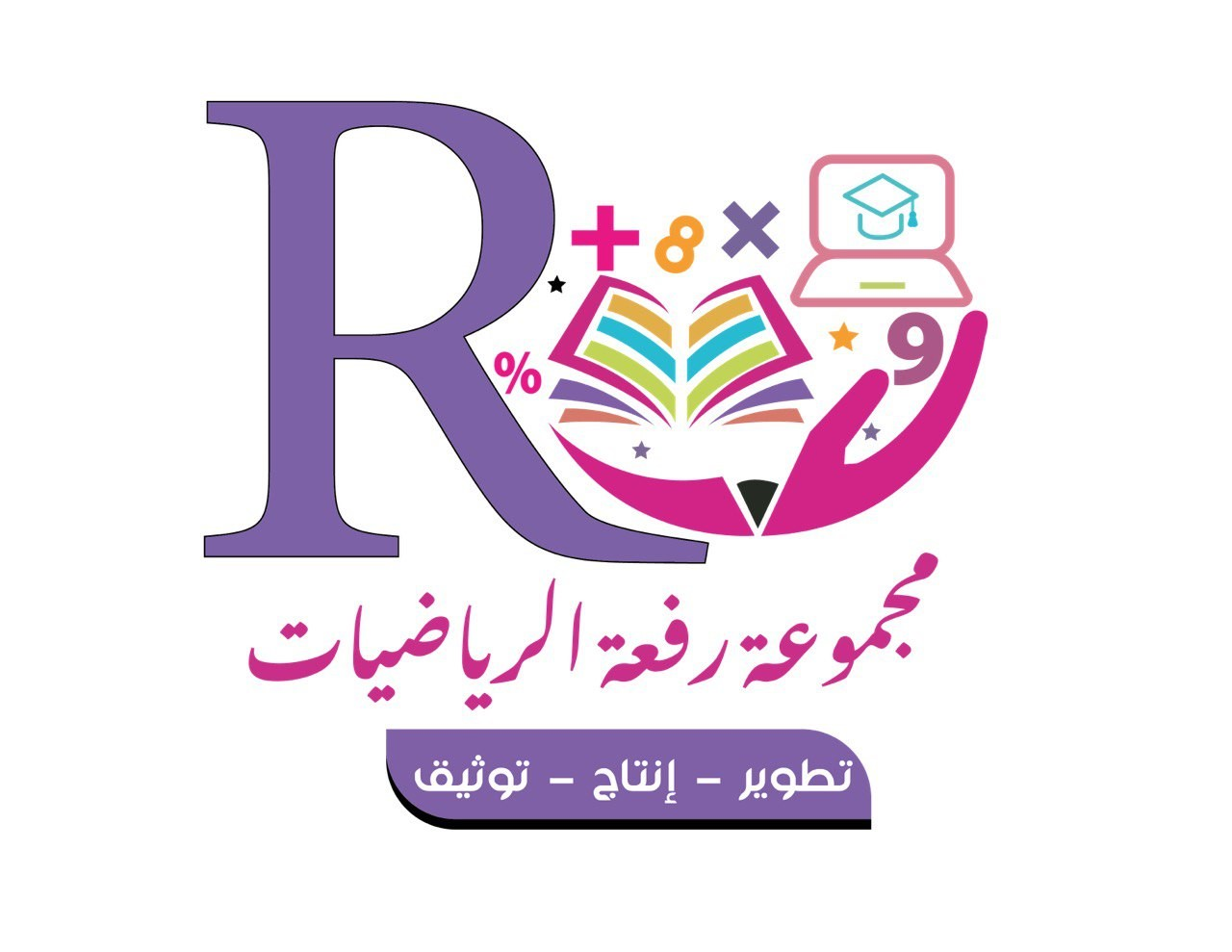 رابط الدرس 
الرقمي
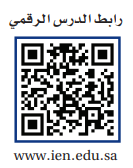 مثالُ مِن واقِعِ الحَياةِ :حِـــــسَــــــابُ الـــــزمَـــــنِ الـــمُـــنـــقَــــضِـــــي .
فِكْرَةُ الدَّرْسِ :
أجمعُ وحـــدَاتِ الــــزمـــــنِ و أطـــــرحُــــهــــا .
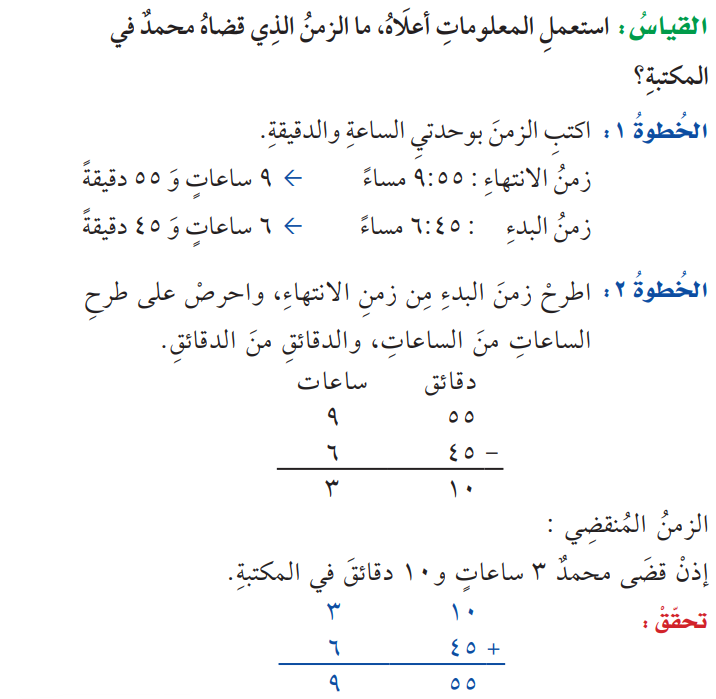 الـــــمـــــفـــــــرداتُ :
الــــزمـــــنُ المـــنــــقـــضِـــــي .
صفحة ٦٤
إعداد : أ/ نوره الأكلبي
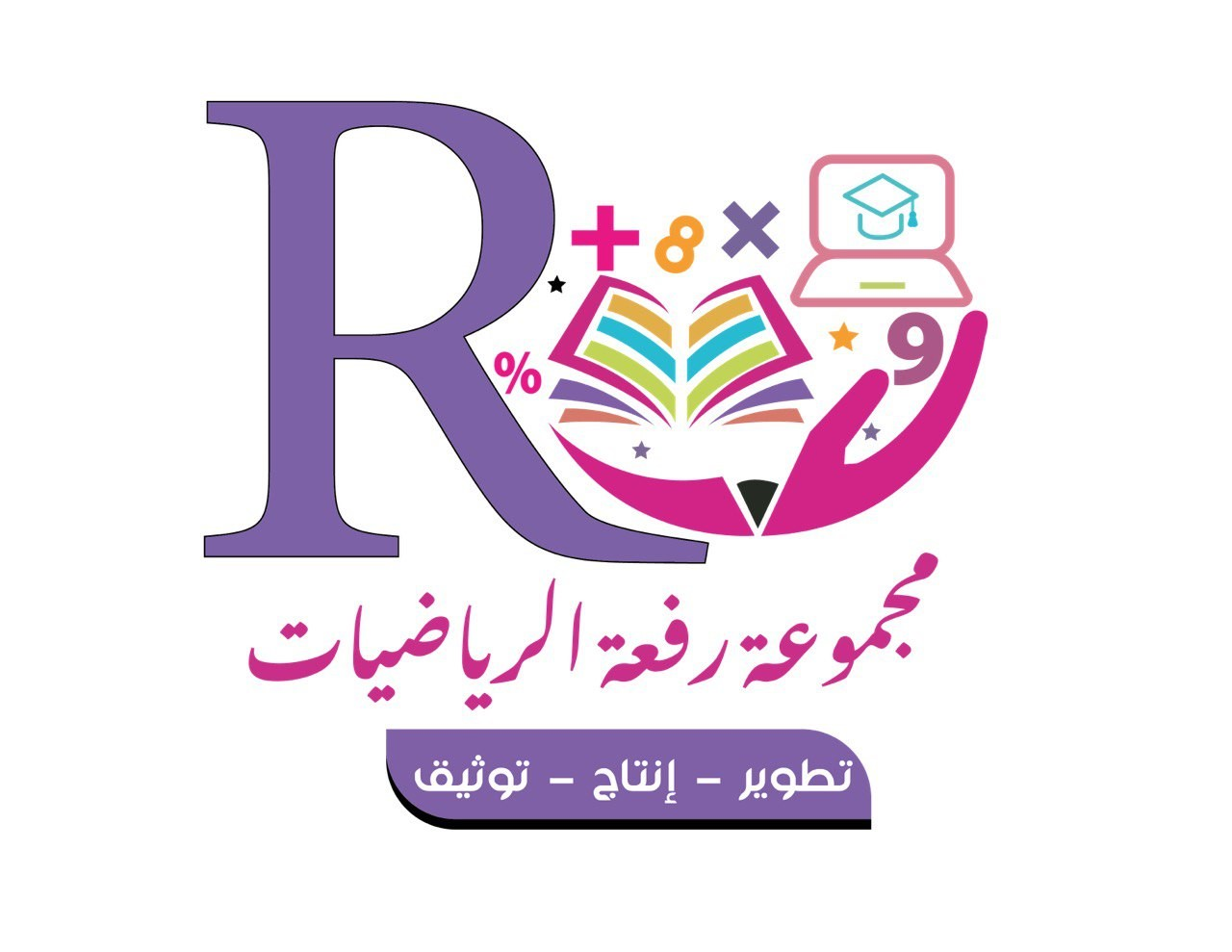 مثالُ مِن واقِعِ الحَياةِ :تـــحــــويـــلُ وحــــداتِ الــــزمـــــنِ .
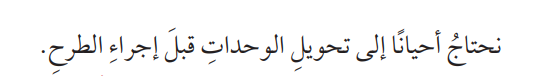 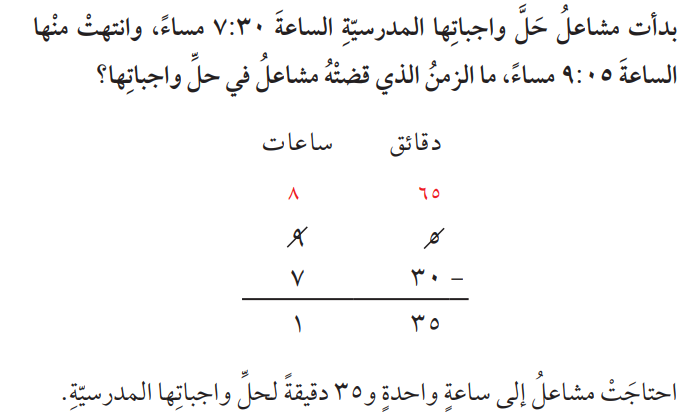 صفحة ٦٥
إعداد : أ/ نوره الأكلبي
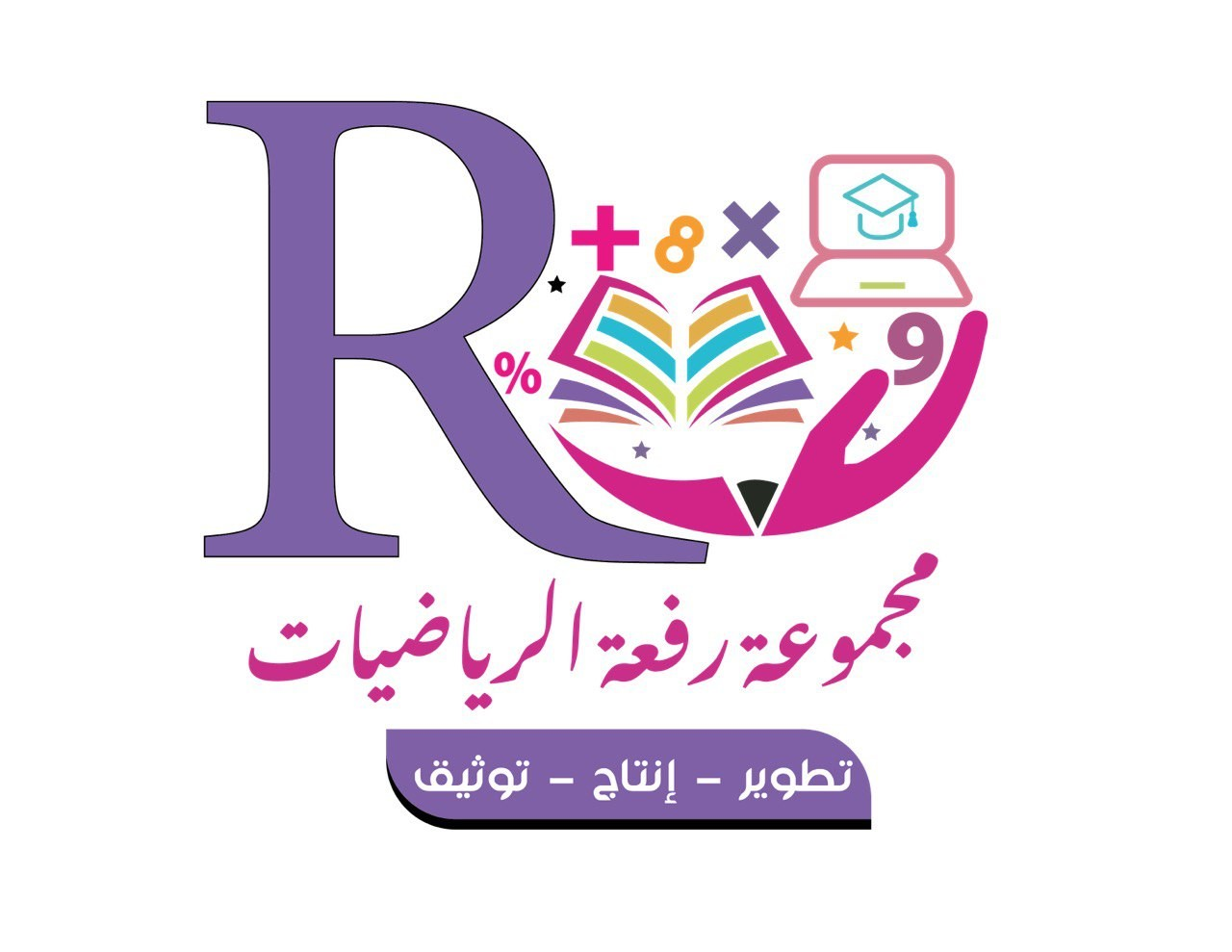 مثالُ مِن واقِعِ الحَياةِ :مـــنَ الـــمــــســــاءِ إلــــى الــــصــــبــــاحِ .
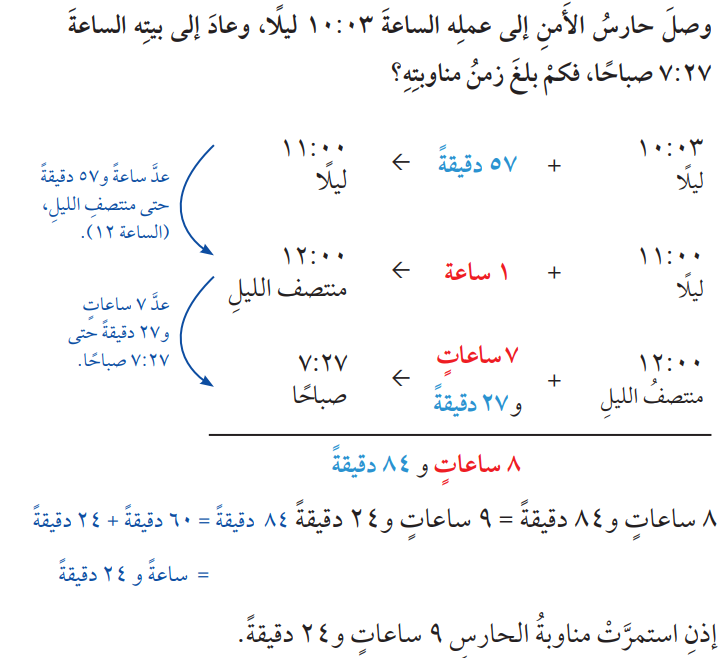 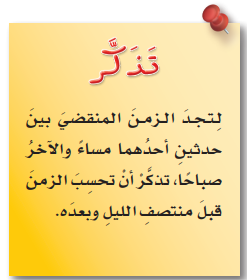 صفحة ٦٥
إعداد : أ/ نوره الأكلبي
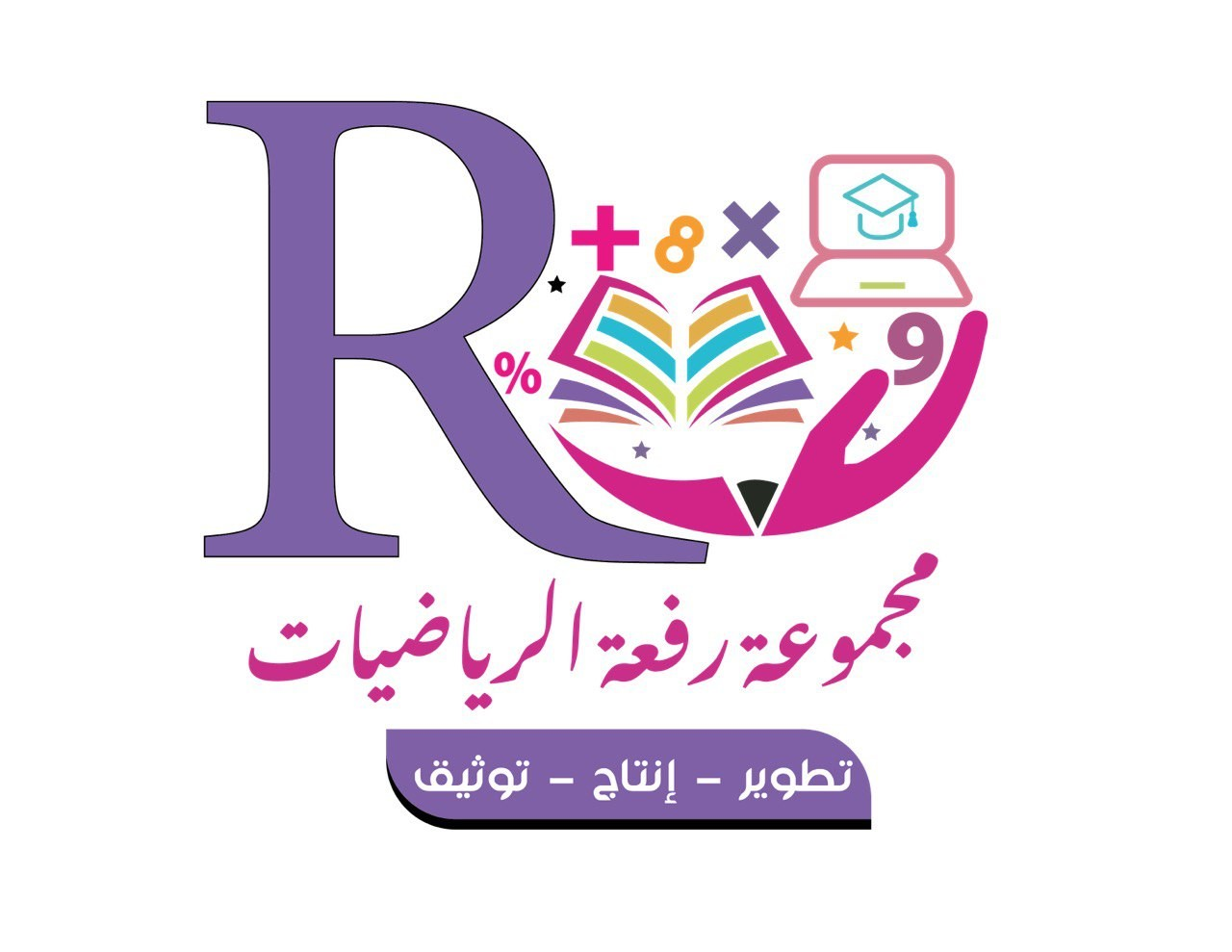 تــــــأكّــــــــــدْ :
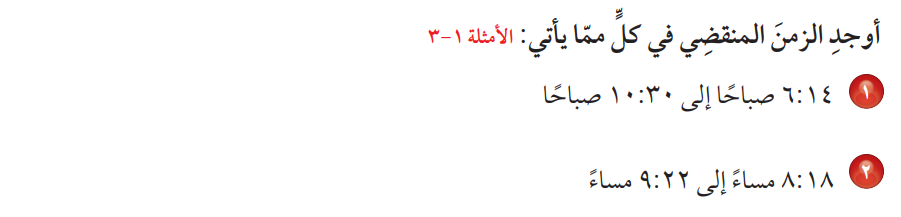 صفحة ٦٦
إعداد : أ/ نوره الأكلبي
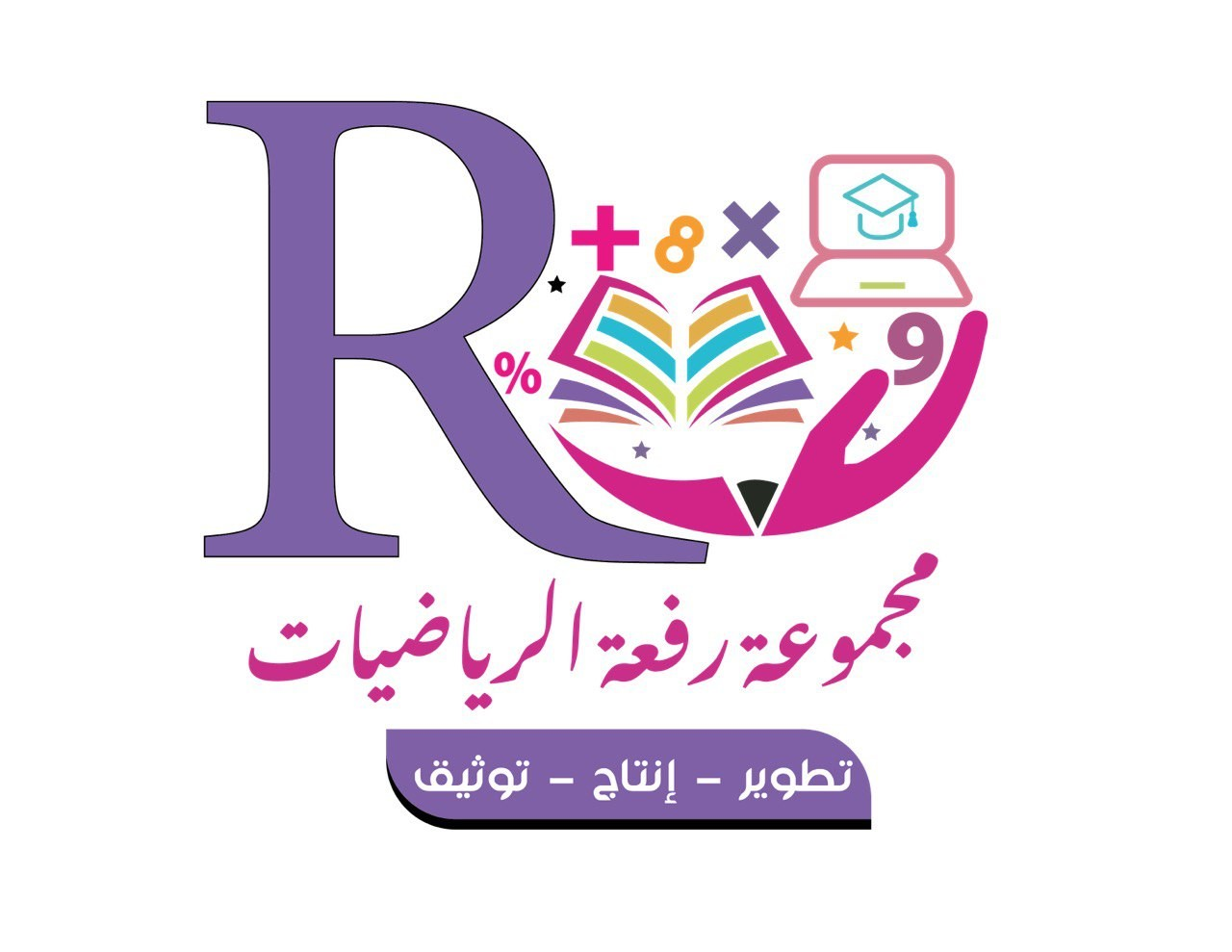 تــــــأكّــــــــــدْ :
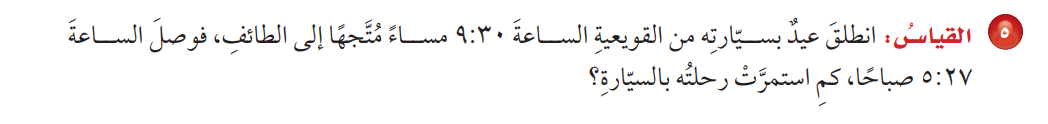 صفحة ٦٦
إعداد : أ/ نوره الأكلبي
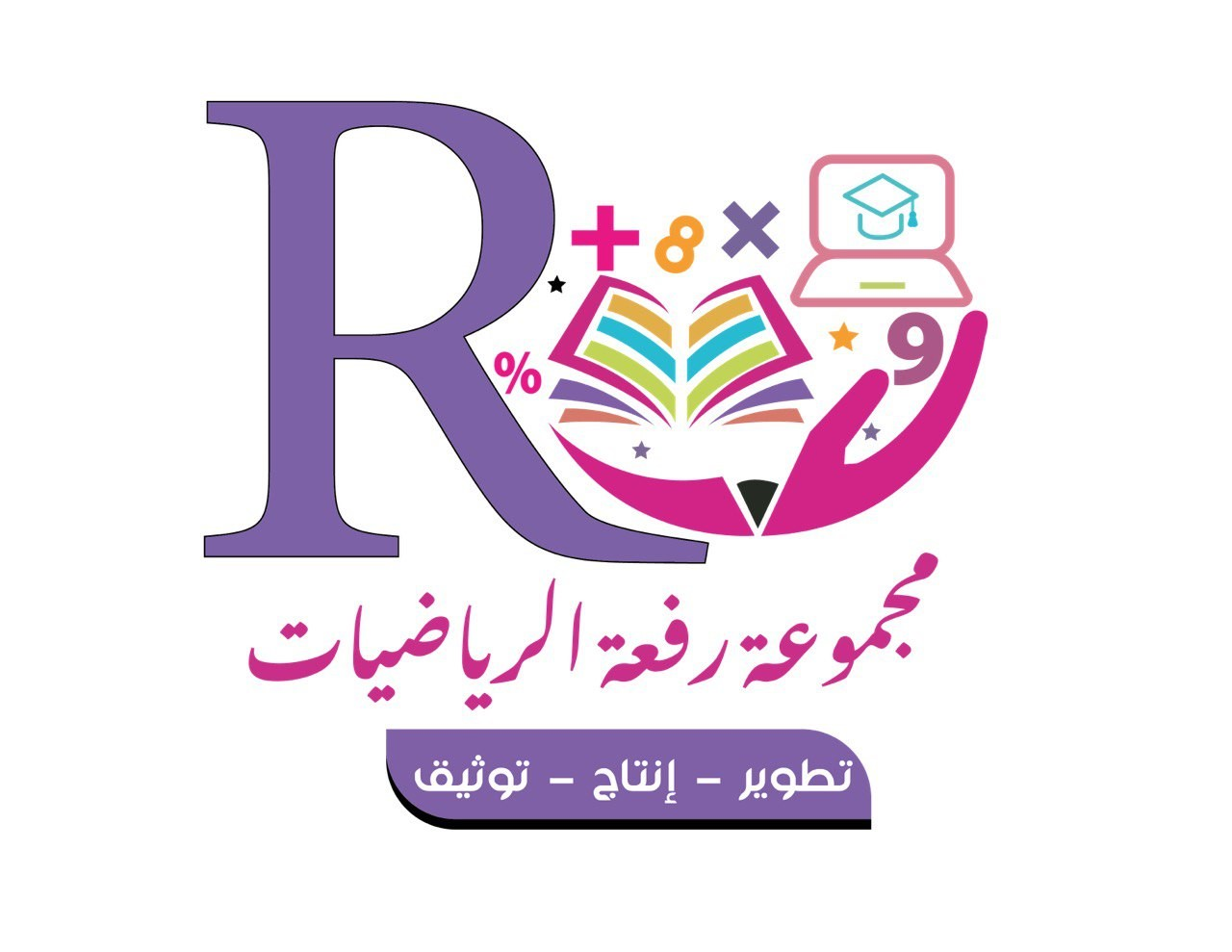 تَـــــــــدَرَّبْ وَحُــــــــلَّ المَـــــــــسَــــــــائِـــــــــلَ
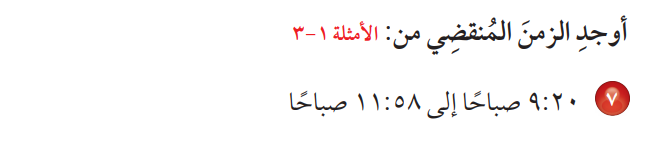 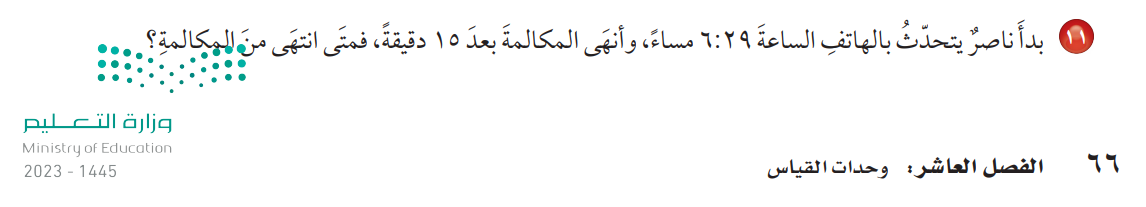 صفحة ٦٦
إعداد : أ/ نوره الأكلبي
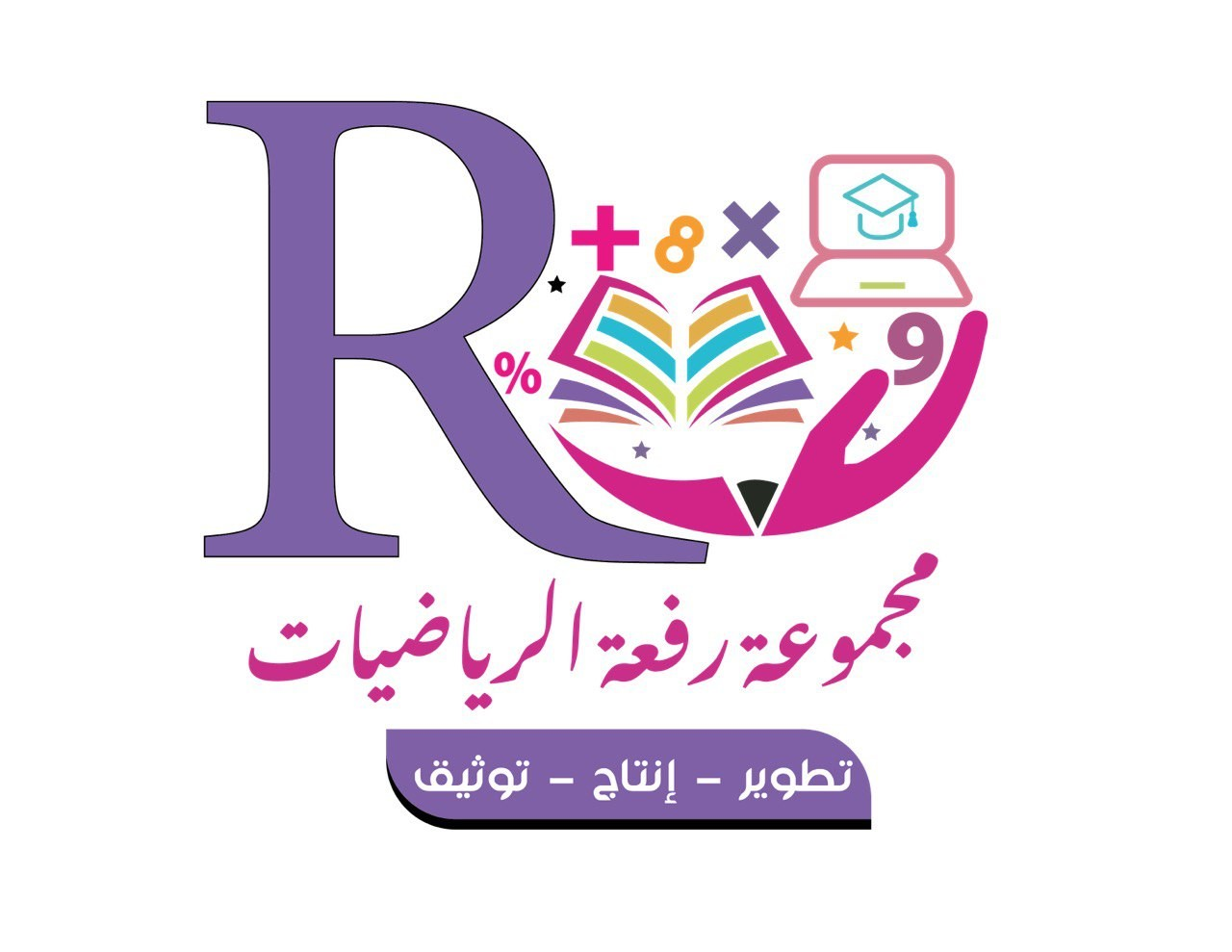 تَـــــــــدَرَّبْ وَحُــــــــلَّ المَـــــــــسَــــــــائِـــــــــلَ
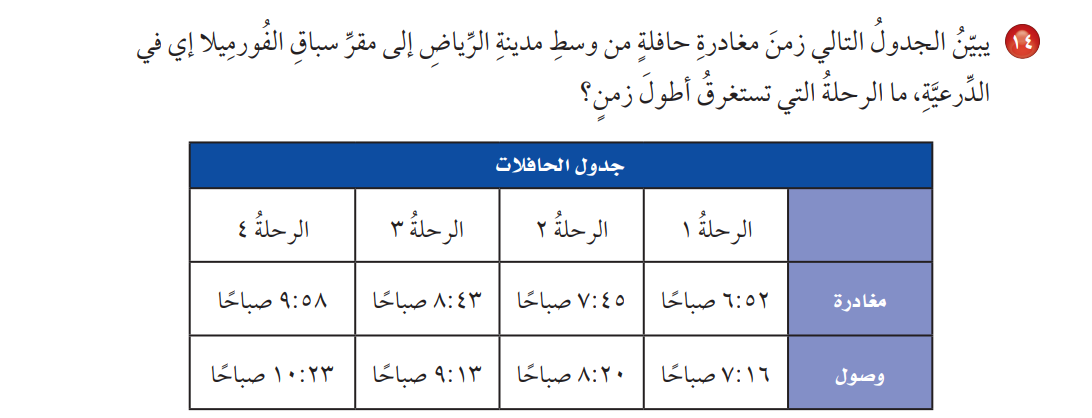 صفحة ٦٧
إعداد : أ/ نوره الأكلبي
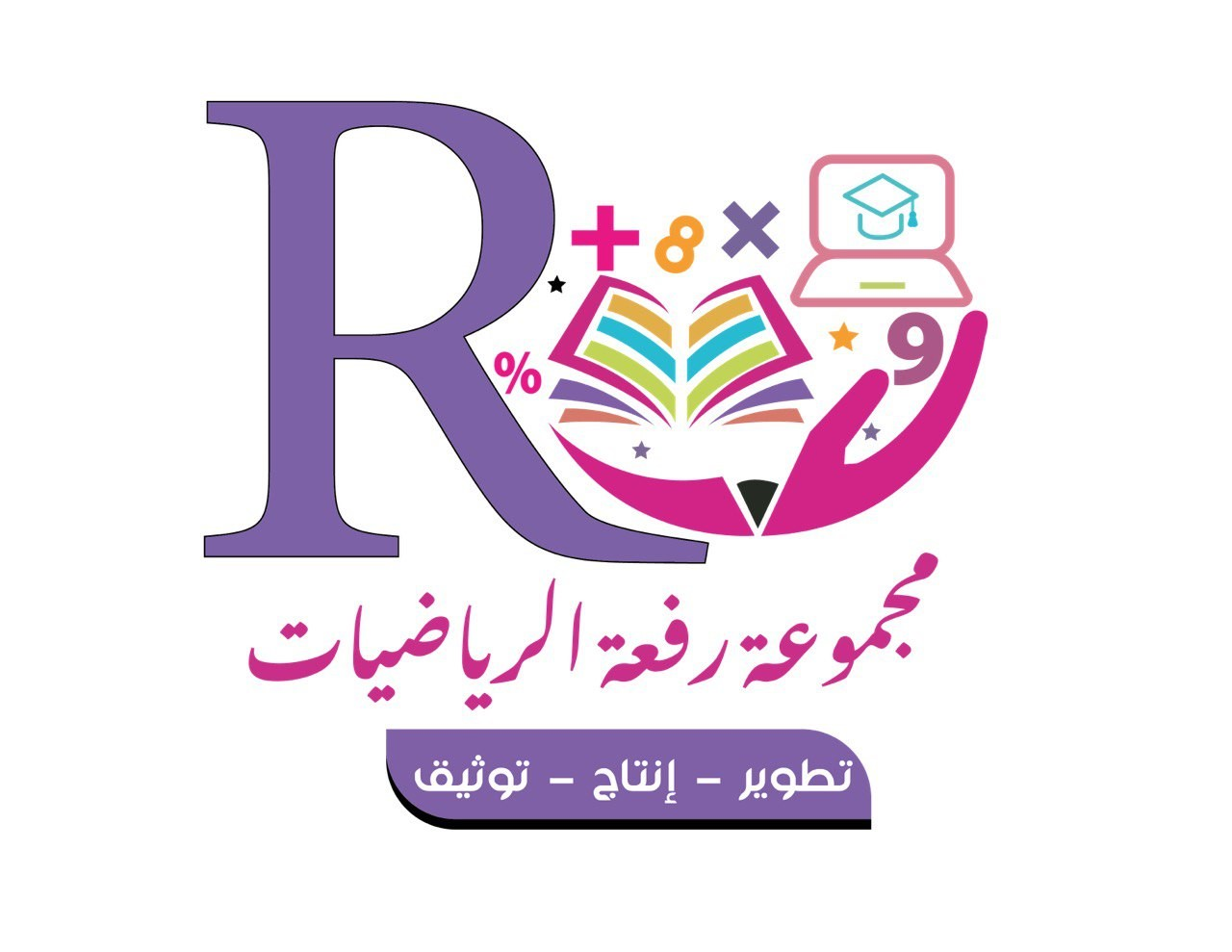 مـــــســـــائــــــلُ مـــــهــــــاراتِ الــــتــــفـــــكــــيـــــرِ الــــــعُـــــــلـــــــيـــــــا
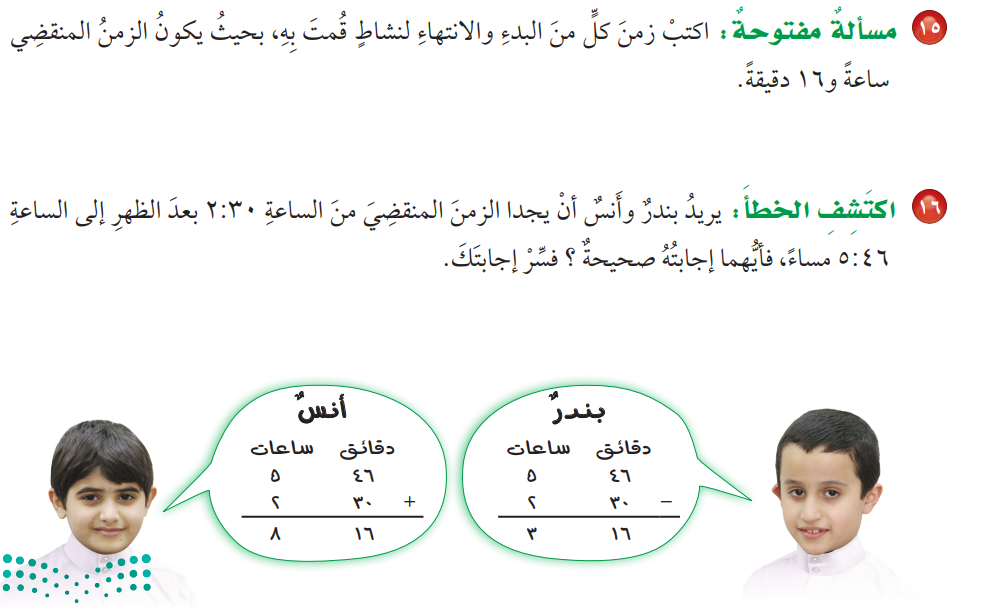 صفحة ٦٧
إعداد : أ/ نوره الأكلبي
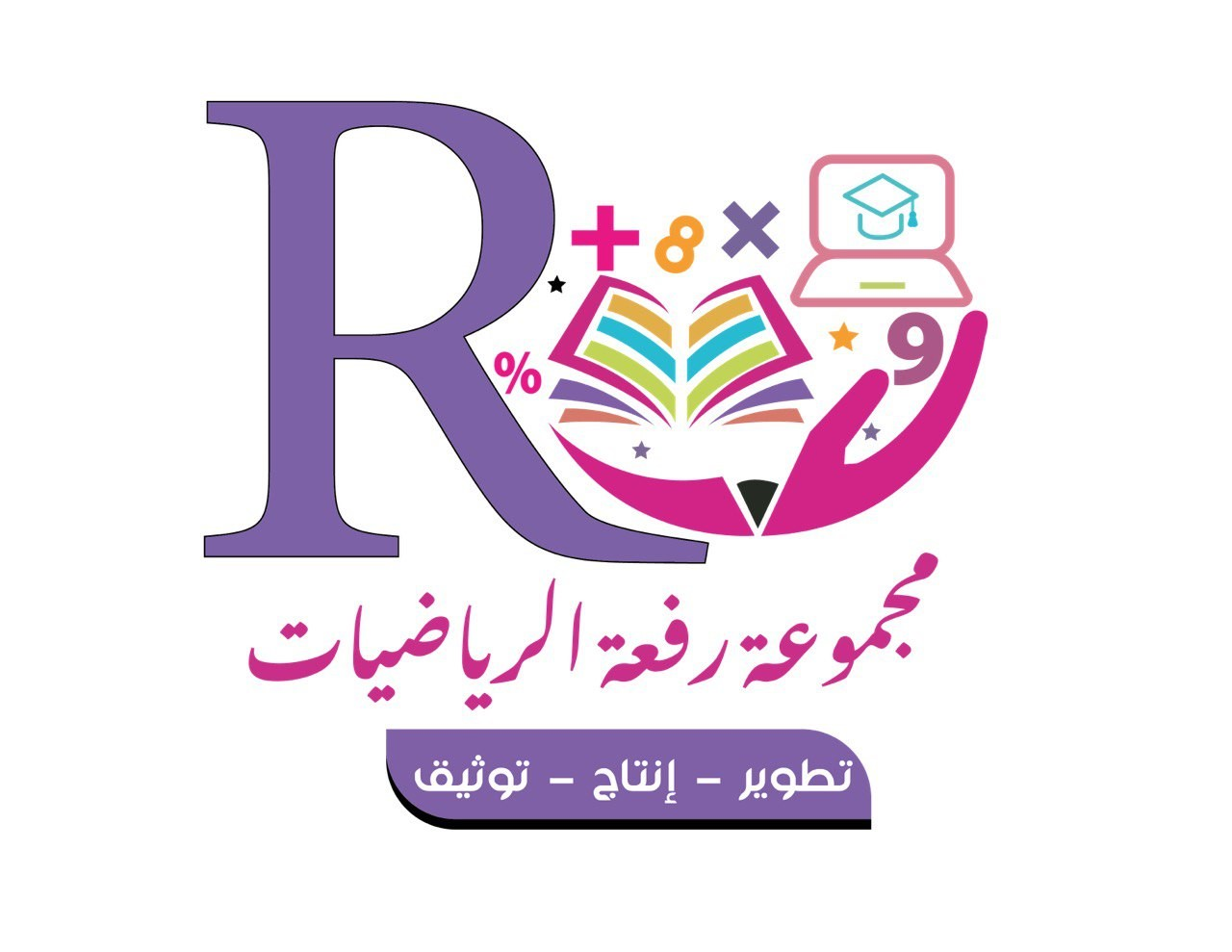 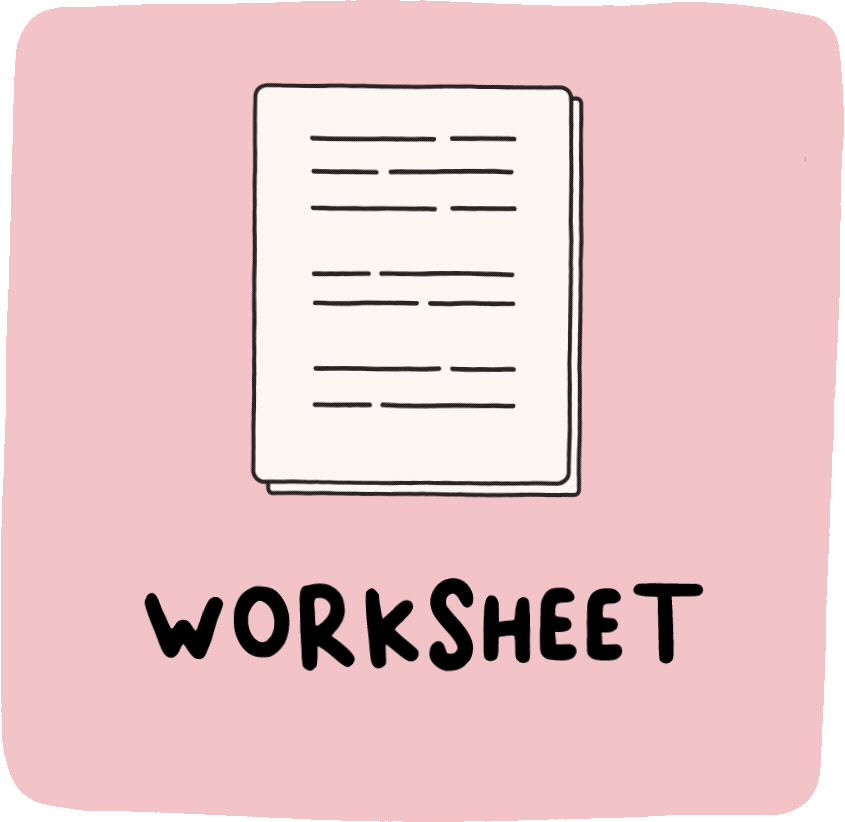 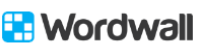 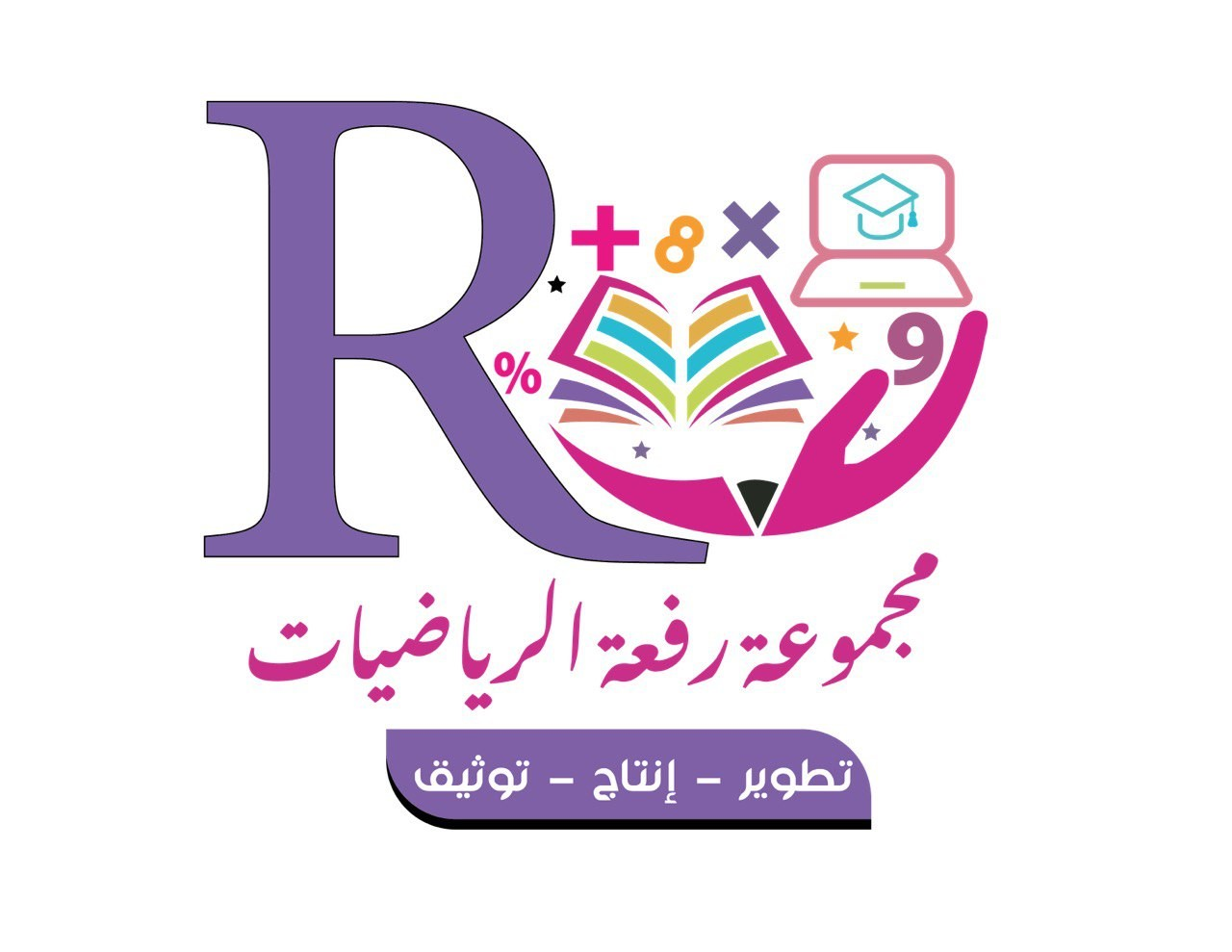 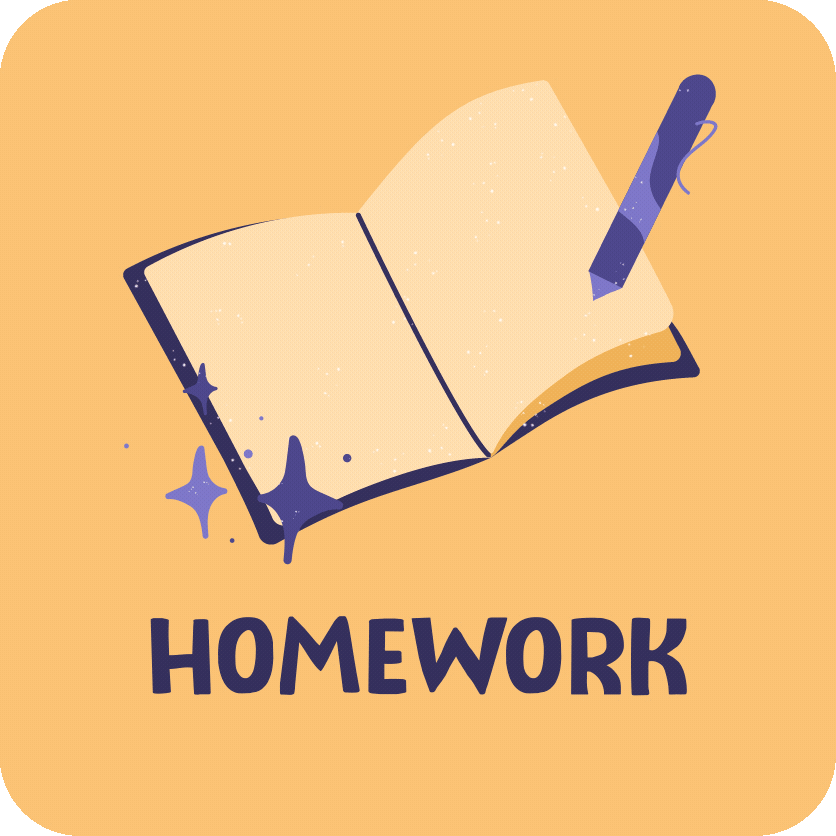